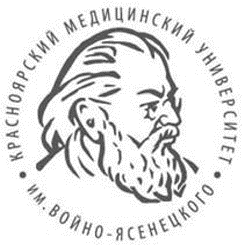 ФГБУ ВО «Красноярский государственный медицинский университетимени профессора В.Ф. Войно-Ясенецкого» 
Министерства здравоохранения Российской Федерации
Алгоритм направления на ВМП
Иванова Анастасия Дмитриевна 
202 педиатрия
Высокотехнологичная медицинская помощь
Высокотехнологичная медицинская помощь (ВМП) – это часть специализированной медицинской помощи, включающая в себя применение новых, сложных, уникальных и ресурсоемких методов лечения, разработанных на основе достижений медицинской науки и смежных отраслей науки и техники.
ВМП оказывается федеральными государственными учреждениями, перечень которых утверждается Министерством Здравоохранения Российской Федерации.
Наличие показаний для оказания ВМП определяет лечащий врач медицинской организации, в которой пациент проходит диагностику и лечение.
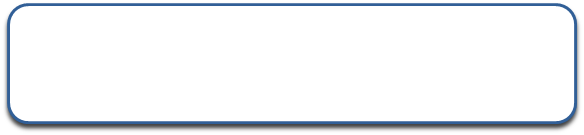 Направление на оказание ВМП
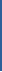 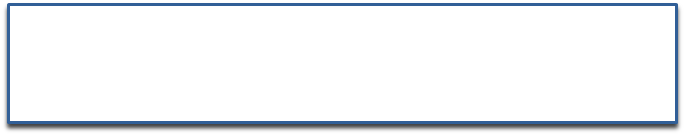 Лечащий врач назначает исследования для подтверждения диагноза
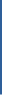 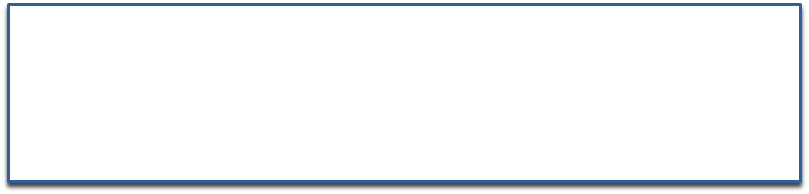 Изучение результатов исследования.
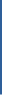 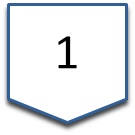 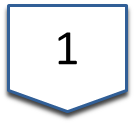 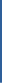 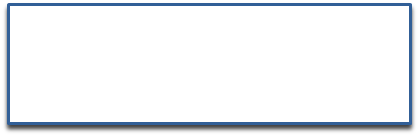 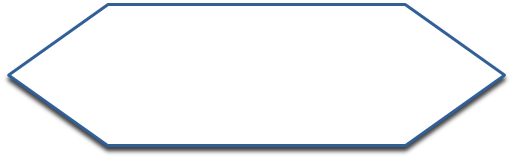 Оказание ВМП не требуется
Нет
Диагноз подтвердился?
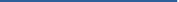 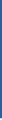 Да
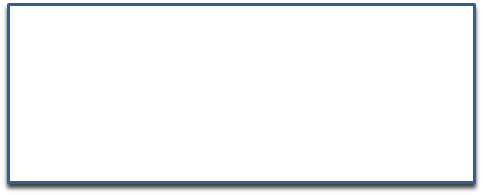 ЛВ выписывает направление на обследование в КДО многопрофильного стационара
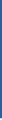 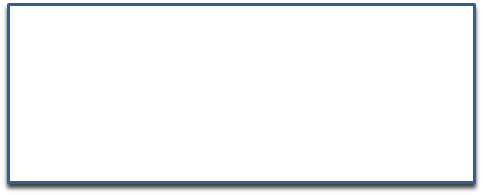 Получение консультации
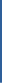 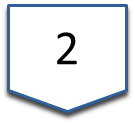 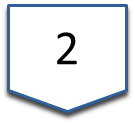 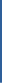 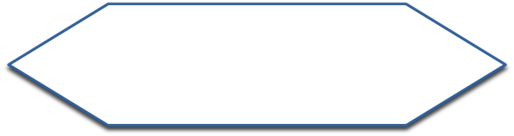 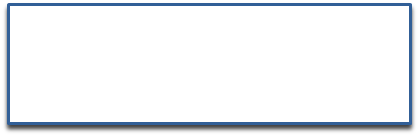 Нет
Оказание ВМП не требуется
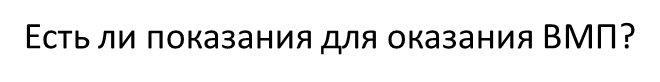 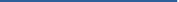 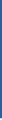 Да
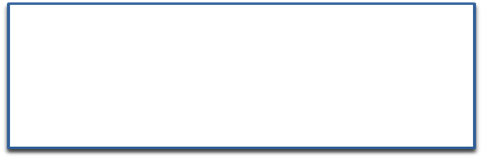 Врач формирует пакет документов
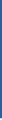 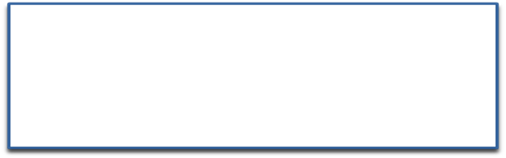 Пациент предоставляет свои документы
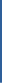 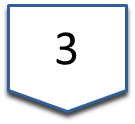 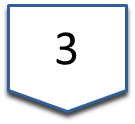 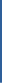 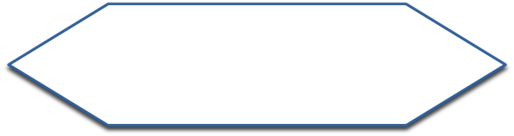 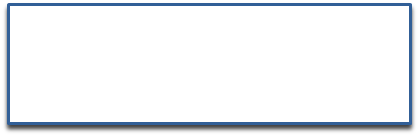 Документы направляются в медицинскую организацию, которая будет оказывать ВМП.
Да
ВМП включена в ОМС?
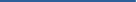 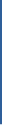 Нет
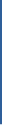 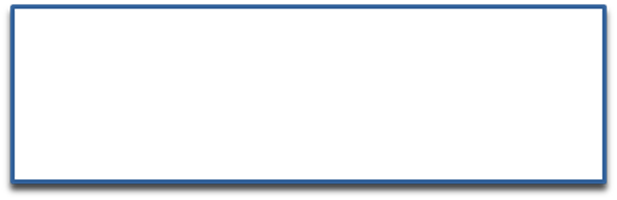 Документы направляются в отдел по высокотехнологичной медицинской помощи Департамента здравоохранения
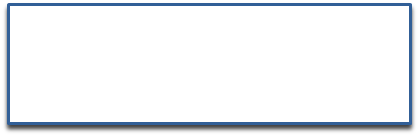 Принимающая медицинская организация формирует талон на ВМП
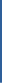 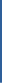 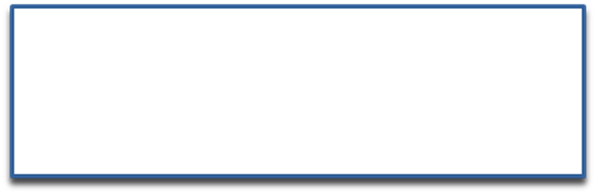 Департамента здравоохранения рассматривает поступившие документы в течение 10рд
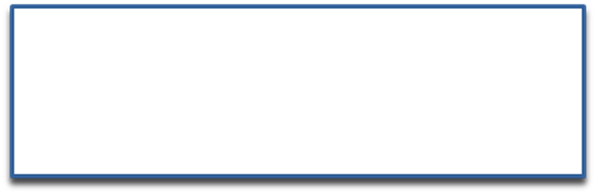 Врачебная комиссия принимает решение
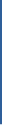 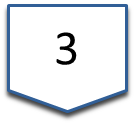 4
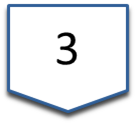 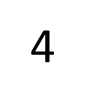 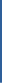 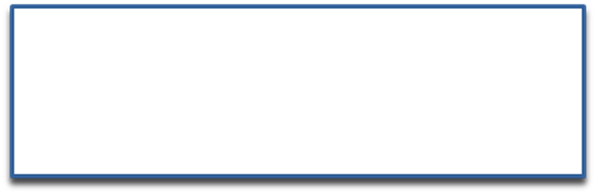 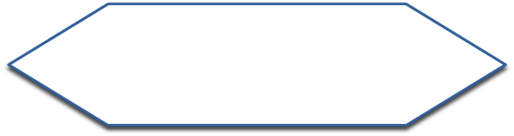 Талон на оказание ВМП не формируется
Принятое решение положительное?
Нет
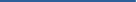 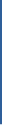 Да
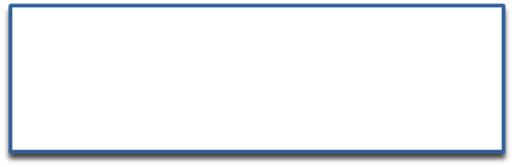 Формируется электронный талон на оказание ВМП
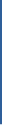 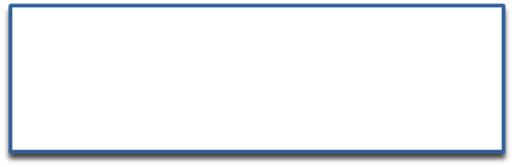 ВМП будет оказана
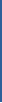 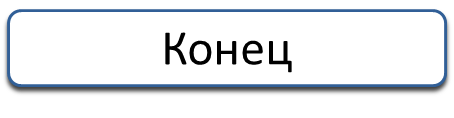 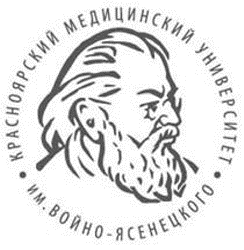 ФГБУ ВО «Красноярский государственный медицинский университетимени профессора В.Ф. Войно-Ясенецкого» 
Министерства здравоохранения Российской Федерации
Спасибо за внимание
Иванова Анастасия Дмитриевна 
202 педиатрия